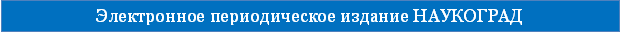 Фомина Наталья Владимировна
Муниципальная автономная образовательная организация 
«Гимназия №80»
город Нижний Новгород
 
УРОК ГЕОМЕТРИИ В 7 КЛАССЕ
«РАВНОБЕДРЕННЫЙ И РАВНОСТОРОННИЙ ТРЕУГОЛЬНИКИ. СВОЙСТВА РАВНОБЕДРЕННОГО
И РАВНОСТОРОННЕГО ТРЕУГОЛЬНИКОВ»
Всероссийская научно-методическая конференция 
"Педагогические технологии и мастерство учителя" 
2020 год
Равнобедренный и равносторонний треугольник.
Свойства равнобедренного треугольника.
Ответьте  на  вопросы.
1. Что  называется  биссектрисой  треугольника?
2. Что  называется  медианой  треугольника?
3. Что  называется высотой  треугольника?
4. Сформулируйте  первый  признак  равенства  треугольников.
Практическая работа
Заполнить   таблицу.
Длины сторон треугольника
Название
Желтый треугольник:
АВ=5см,  ВС=8см, АС=9см
разносторонний
Белый треугольник:
АВ=6,5см, АС=6,5см,ВС=8см
равнобедренный
Оранжевый треугольник:
АВ=8 см, ВС=8 см, АС=8см
равносторонний
Варианты ответов: равнобедренный, равносторонний, разносторонний.
Определение
Треугольник, у которого длины всех сторон различны, называют разносторонним.
Треугольник, у которого все стороны равны, называется равносторонним.
Треугольник, у которого две стороны равны, называется равнобедренным.
М
В
В
А
Д
К
Р
А
С
КМ = МР = КР
АВ =ВС – боковые стороны
АС- основание
Вопрос??
Можно ли назвать равносторонний  треугольник  равнобедренным?
Да, можно.
Можно  ли назвать равнобедренный треугольник равносторонним?
Нет, нельзя.
Свойства равнобедренного                     треугольника.
Практическая  работа.
А =
80
Боковая  сторона
50
Боковая  сторона
С =
В =
50
Основание
Сделайте  вывод?
УГЛЫ ПРИ ОСНОВАНИИ РАВНОБЕДРЕННОГО   
                           ТРЕУГОЛЬНИКА РАВНЫ.
Поиск доказательства.
План  действий:
1. Выполните  дополнительное  построение, проведите биссектрису ВД.
2. Докажите  равенство  треугольников, используя  признак.
3. Используя  свойства  равных  треугольников,  сделайте  вывод.
Доказательство.
АВС
Дано:
В
АВ =ВС
Доказать:   А  =   С
Доказательство:
1. Д.п. ВД - биссектриса
А
С
2. Треугольники АВД и ДВС равны  по двум  сторонам  и углу  между  ними.
Д
3. В равных  треугольниках  соответственные  элементы  равны, следовательно,
А
=
С
Практическая  работа.
1.Постройте    равнобедренный  треугольник
2. Из вершины  проведите  биссектрису к основанию.
3. Из  вершины  проведите  медиану к основанию.
4. Из этой  же  вершины опустите  высоту  на основание треугольника
4. Сделайте вывод.
МЕДИАНА  И БИССЕКТРИСА , ПРОВЕДЕННЫЕ  ИЗ ВЕРШИНЫ  РАВНОБЕДРЕННОГО  ТРЕУГОЛЬНИКА  К  ОСНОВАНИЮ,  СОВПАДАЮТ.
Свойство равнобедренного  треугольника.
В равнобедренном  треугольнике биссектриса,  проведенная  к основанию,  является  медианой  и высотой.
Дано:
В
АВС – равнобедренный
ВД- биссектриса
Доказать: ВД – медиана;
                  ВД - высота
А
С
Д
Поиск доказательства свойства.
Для  того  чтобы  отрезок  ВД был медианой  нужно  доказать  что ?
В
АД = ДС
Для  того чтобы  отрезок ВД  был  высотой  нужно  доказать  что?
С
А
Д
ВДС = 90
Доказательство
Доказательство:
В
АВД =
ВДС по двум  сторонам  и углу  между  ними
Значит, АД= ДС и ВД является медианой.
АВД =
ВДС =90,
так как  эти углы  смежные и равные,
 следовательно ВД – высота.
С
А
Д
Свойства равностороннего треугольника.
В равностороннем треугольнике биссектриса, высота и медиана, проведенные из одной вершины совпадают.
В равностороннем треугольнике все углы равны.
.
Решение задач.
1.Найдите периметр равнобедренного треугольника, основание которого равно 13см, а боковая сторона 8 см.
13+ 8 +8 = 29 (см)
Ответ : 29 см
2.Периметр равнобедренного треугольника равен 39см, а основание -15см. Найдите боковые стороны треугольника.
( 39 – 15 ) : 2 = 12 (см)
Ответ : 12см
.
Решение задач.
В равнобедренном треугольнике АВС   сторона АС – основание, угол ВСА  равен 40 градусов, угол АВС – 100 градусов, ВД – медиана. Найдите углы треугольника АВД.
медиана ВД является биссектрисой
В
АВД = 50̊
100
АДВ = 90̊
медиана ВД является высотой
40
С
А
по теореме о сумме углов треугольника
Д
А=  180 – (50+ 90) = 40̊
.
Домашнее задание.
ЗАДАЧА 1. Периметр равнобедренного треугольника равен 28 см, а боковая сторона – 10см. Найдите основание треугольника.
ЗАДАЧА 2. Найдите  стороны  равнобедренного  треугольника, периметр  которого  равен 54 см, а основание  в 4 раза  меньше  боковой  стороны.
ЗАДАЧА 3. № 205
 учебник Мерзляк А.Г. Геометрия: 7 класс: учебник для учащихся  общеобразовательных организаций/ А.Г Мерзляк, В.Б. Полонский, М.С. Якир. – М.: Вентана- Граф, 2017.